Франція – батьківщина кіномистецтва
Підготувала 
учениці II природничого класуНіжинського ліцею 
Ніжинської міської ради при НДУ ім. М. Гоголя
Савченко Анна
Французький кінематограф включає у себе твори кіно, створені французькою нацією, або її представниками закордоном
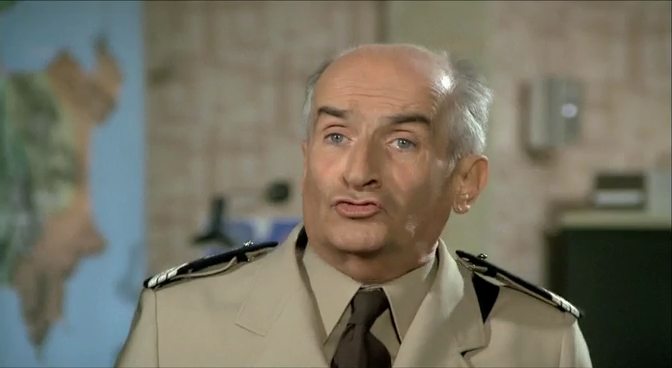 Заснування кінематографу
1895— Винахід синематографа (з'єднання плівки з проекційним ліхтарем) братами Оґюстом і Луї Люм'єрами
22 березня 1895 р - перша експериментальна демонстрація кінофільму Люм'єрів «Вихід робочих із фабрики Люм'єр»
1 червня показані ще 7 фільмів («Прибуття потягу», «Поливальник» «Сніданок дитини» та «Политий поливальник»)
28 грудня 1895 - «День народження» кіно
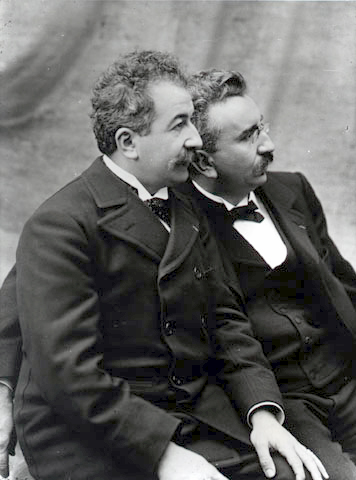 Оґюст і Луї Люм'єр
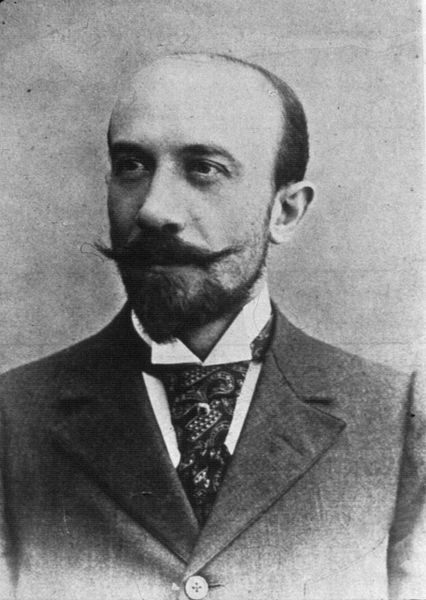 1907—1908— Застосування режисером Ж. Мельєсом технічних трюків в кіно (макети, подвійна експозиція, комбіновані, сповільнені і прискорені зйомки і т. д.). Зйомки фантастичних серій («Подорож на Місяць»), зйомки кінофеєрій («Червоний Капелюшок», «Попелюшка»). 
1908 — Створення першого мальованого (мультиплікаційного) фільму у Франції.
Жорж Мельєс
Французький кінематограф напередодні Першої світової війни
В період між 1908 та 1910 роками починають розвиватись кіноіндустрії інших країн. Почалася боротьба за кінотеатри, їх орендують, будують власні кінозали-палаци. Найбільший з них — «Іподром» — вміщає 6000 чоловік.
Жанри, що користуються 
популярністю:
пригодницькі кіноромани 
«Нік Вінтер», «Зігомар»,
 «Фантомас», та інші)
історичне кіно
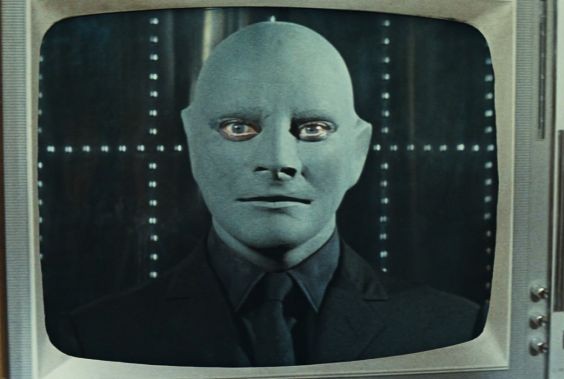 Період Першої світової війни та повоєнні роки
Серед німецьких режисерів можна виділити Г. В. Пабста і Фріца Ланга, який створив класичний фільм "М", що леденить душу ("Вбивця", 1931)
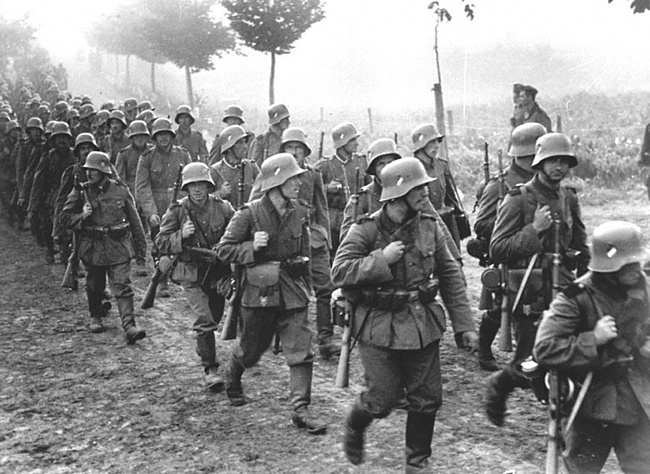 Період Другої світової війни та повоєнні роки
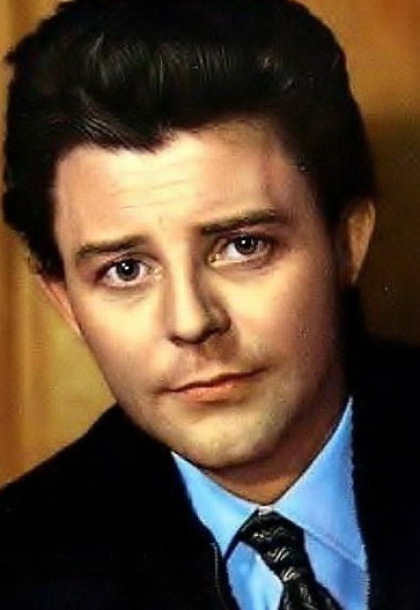 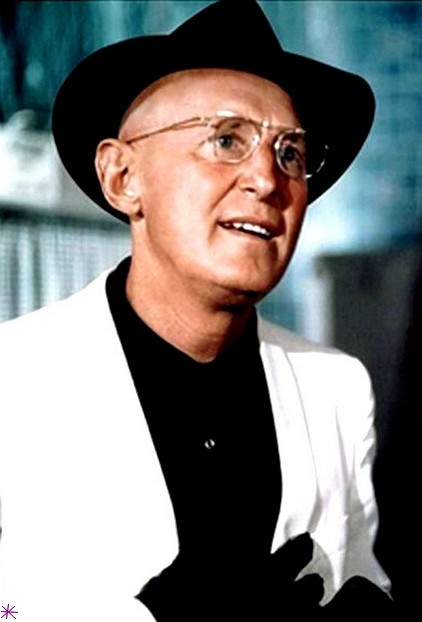 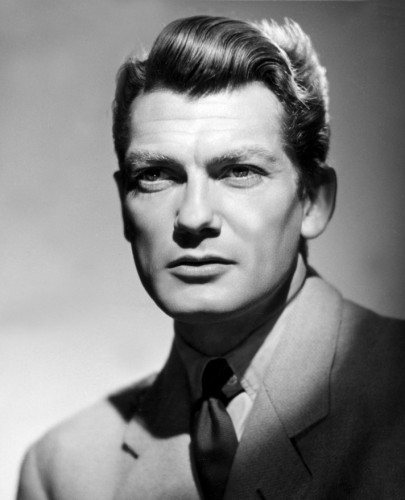 Жерар Філіп,      Бурвіль,       Жан Маре
Нова хвиля французького кіно дарує світові кіно таких митців як Жан-Люк Годар, Клод Лелуш, Франсуа Трюффо, Клод Шаброль, Луї Маль. З'явилися всесвітньовідомі мюзикли Жака Демі «Шербурські парасольки»(1964) та «Дівчата з Рошфору» (1967)
Нова хвиля
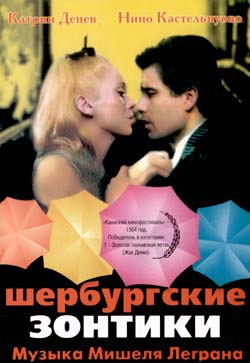 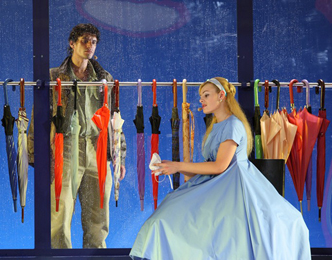 1960 — 1970. З'явилася ціла плеяда акторів, серед яких найвідоміші Жанна Моро, Жан-Луї Трентіньян, Жан-Поль Бельмондо, Жерар Депардьє, Катрін Денев, Ален Делон, Ані Жирардо,Колюш, Пьєр Рішар.
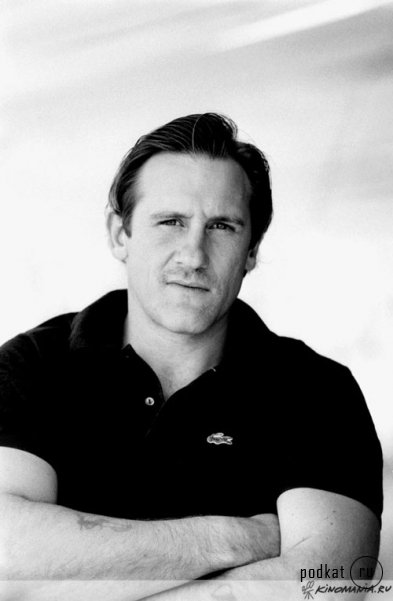 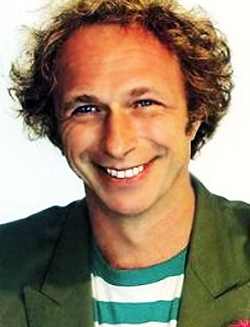 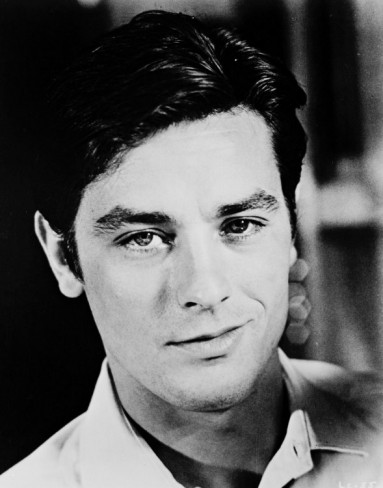 Ален Делон, Жерар Депардьє,    Пьєр Рішар
Сучасне кіно Франції
Стиль визначають модні режисери Люк Бессон, Жан-Пьєр Жене, Франсуа Озон. Популярні актори – Жан Рено, Одрі Тоту, Софі Марсо, Крістіан Клавьє, Метью Косовіц
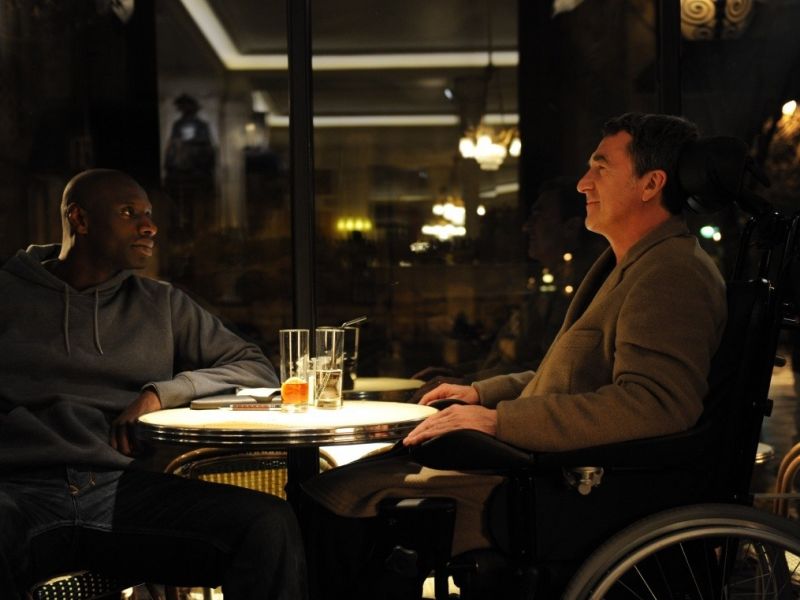 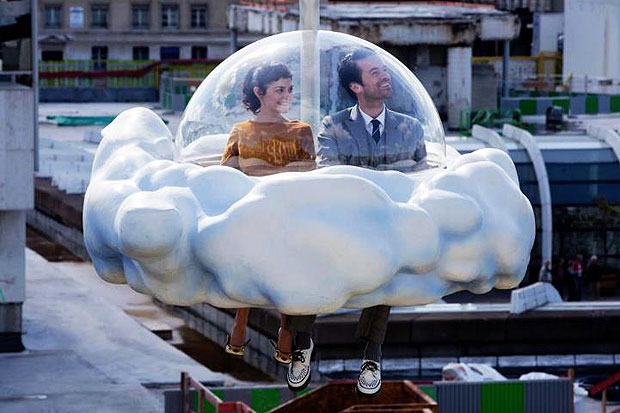 1+1                              Піна днів
Джерела:
http://uk.wikipedia.org/wiki/%D0%9A%D1%96%D0%BD%D0%B5%D0%BC%D0%B0%D1%82%D0%BE%D0%B3%D1%80%D0%B0%D1%84_%D0%A4%D1%80%D0%B0%D0%BD%D1%86%D1%96%D1%97
ua.convdocs.org/docs/index-103145.html
http://e-pidruchniki.com/content/161_Franciya_batkivshina_mistectva_kino_Vidatni_rejiseri_aktori.html
http://connect.rin.ru/art_adv/?id=1952
Дякую за увагу